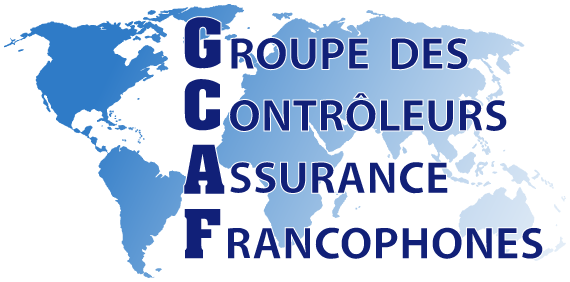 Réunion du 17 mars 2022en visio-conférence
Présentation de l’exercice Surveillance globale du secteur —Secteur Wide Monitoring, SWM— de l’AICA : l’intérêt d’y participer,  comment participer
L’exercice SWM de l’IAIS : pourquoi participer
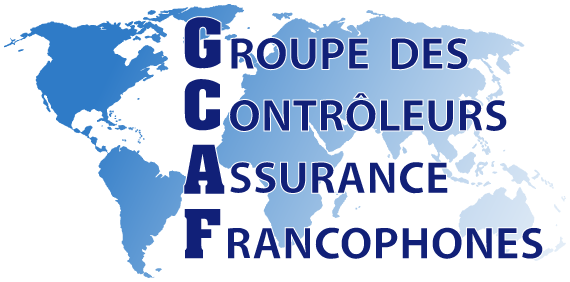 Réunion du 17 mars 2022
Afrique du Sud
Allemagne
Argentine 
Australie
Autriche
Belgique
Bélize Bermudes Brésil 
Canada 
Chili
Chine 	
Colombie 
Corée du Sud
Espagne
États-Unis
Finlande
France 	
Hong Kong 
Hongrie
Inde
Irlande
Israël 	
Italie	
Japon 	
Malaisie
Maroc
Mexique
Nouvelle-Zélande
Pays-Bas
Pologne
Portugal 	
République Tchèque	
Royaume-Uni
Russie
Singapour 	
Suède
Suisse
Taiwan
Liste des 38 pays (jusqu’à présent) inscrits pour la collecte 2022  des données de l’année 2021
NB.  Les noms dans la liste ci-dessus reprennent les dénominations courantes de l’usage francophone.  Ils ne prétendent pas refléter les dénominations officielles des pays ou juridictions.
L’exercice  SWM de l’IAIS : de quoi s’agit-il
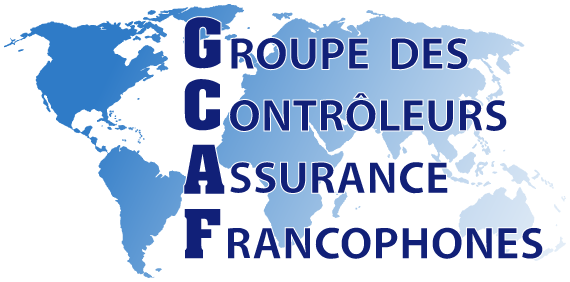 Pour la collecte 2022, l’IAIS propose de renseigner 3 fichiers
Attention:  même s’il est souhaitable de fournir les renseignements les plus complets possible, il n’est pas obligatoire de remplir les 3 fichiers, ni de remplir complètement un fichier, pour qu’un pays soit considéré comme ayant participé.  L’IAIS apprécierait déjà, pour une toute première soumission, les données des totaux des primes, des actifs et des provisions techniques  
Les 3 fichiers sont:
‒  Un fichier de données qualitatives (échéance: 10.05.2022)
‒  Un fichier de données quantitatives, cyber et climatiques (échéance: 30.06.22)
‒  Un fichier réassurance (échéance: 31.07.2022)
Un fichier « Technical specifications » explique comment renseigner certaines questions; exemple en Diapo 11
2e fichier: les « composantes » (ou feuilles de calcul) cyber et climatiques sont nouvelles en 2022.  Comme indiqué plus haut, il est possible de ne renseigner que certaines cellules d’une feuille de calcul, sans renseigner les autres cellules et les autres feuilles de calcul
L’exercice  SWM de l’IAIS : comment participer; comment remplir le fichier Données qualitatives;comment remplir le 1er tableau
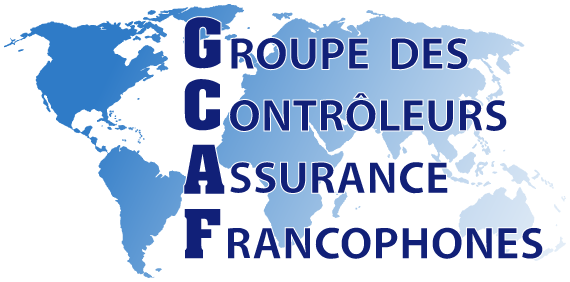 Aller sur la page Sector Wide Monitoring du site de l’IAIS: IAIS - Members Extranet (iaisweb.org),  et télécharger le(s) fichier(s) qu’on souhaite remplir;  s’inscrire à l’exercice (voir diapo 11, dernier §)
Le fichier Données qualitatives comporte trois tableaux:
Un 1er tableau où l’on doit renseigner son pays et la date de soumission
Un 2e tableau avec des questions fermées sur (env.) 40 indicateurs
Un 3e tableau avec 11 questions ouvertes
Le 1er tableau (« Q1 » à « Q7 ») :
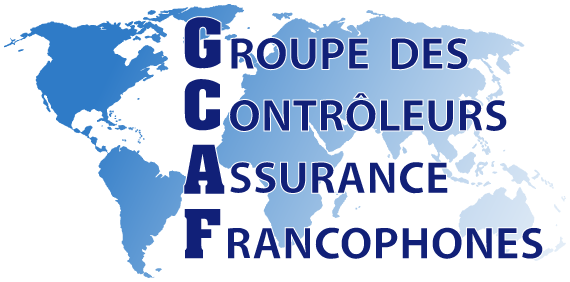 L’exercice  SWM de l’IAIS : comment remplir le fichier Données qualitatives (suite);comment remplir le 3e tableau: les 6 premières questions
Chacune des 6 premières questions comporte 2 sous-questions, qui sont:  
Pour la 1ère question (Q51): (i) comment a évolué la solvabilité de votre marché en 2021, (ii) quelle évolution prévoyez-vous en 2022-2023;
Pour la 2e question (Q52): (i) quelles ont été les principales mesures prises en 2021 qui ont affecté la solvabilité du marché, (ii) quelles mesures prévoyez-vous en 2022-2023; 
Les 3e et 4e questions (Q53 et Q54) répètent les 1ère et 2e questions, mais en remplaçant solvabilité par profitabilité
Les 5e et 6e questions (Q55 et Q56)  répètent les 1ère et 2e questions, mais en remplaçant solvabilité par liquidité
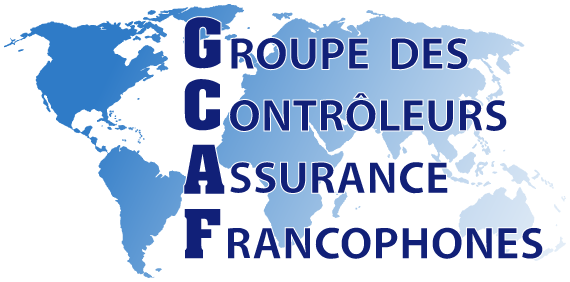 L’exercice  SWM de l’IAIS : comment remplir le fichier Données qualitatives (suite);comment remplir le 3e tableau (suite)
7e question (Q57): sur quels risques principaux vous êtes-vous concentrés en 2021?
8e question (Q58): sur quels risques principaux prévoyez-vous de vous concentrer en 2022-2023?
9e question: quels types de contrats en unités de compte (UC) sont vendus dans votre pays? Quelle est la part de chaque type dans le total du marché des UC?
Une procédure de « questions-réponses » permet de répondre aux possibles interrogations (ex. « Mesure-t-on les parts de marché avec les primes, ou avec les PT? »
L’exercice  SWM de l’IAIS : Données qualitatives  (suite);comment remplir le 2e tableau:  1ère et 2e questions
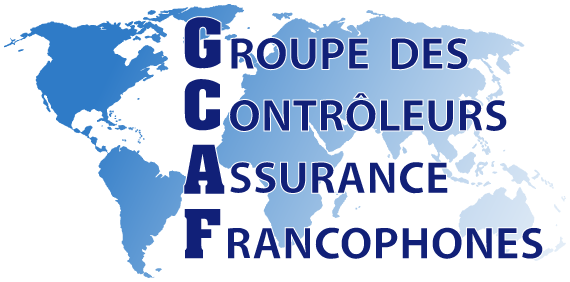 1ère et 2e questions (Q8 et Q9): sur la croissance du marché et le taux de pénétration.  Composées de 3 sous-questions avec 5 réponses (1ère sous-question) / 6 réponses (2e et 3e sous-questions) fermées, + possibilité de laisser un commentaire narratif ouvert
Les colonnes B et C décrivent les risques et scénarios possibles: par ex., la taille du marché peut diminuer ou croître trop rapidement, conduisant à des services d'assurance insuffisants ou à des taux de croissance fragiles; une trop faible pénétration peut conduire à des portefeuilles peu diversifiés; etc.
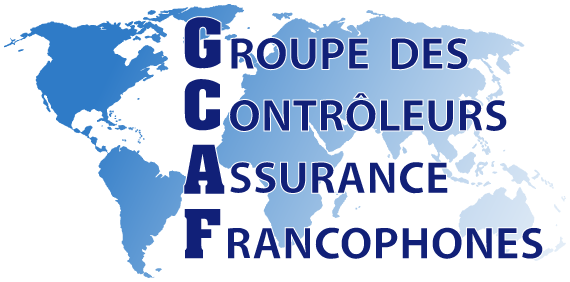 L’exercice  SWM de l’IAIS : Données qualitatives;comment remplir le 2e tableau  (suite):  3e, 4e et 5e questions
3e question: sur l’activité des assureurs étrangers dans le pays
4e question: sur l’activité des assureurs nationaux à l’étranger
5e question: les placements / investissements des assureurs dans l’économie
Idem, colonnes B et C décrivent, pour chaque question, les scénarios possibles défavorables: par ex., (Q10) des activités à l'étranger qui entraineraient un manque de liquidités ou de capitaux; (Q11) des ressources limitées des assureurs (ou réassureurs) étrangers qui interviennent dans le pays; (Q12) risque que les assureurs réduisent leurs investissements dans l'économie réelle
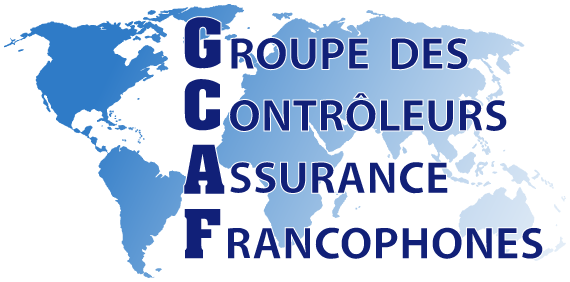 L’exercice  SWM de l’IAIS :  comment remplir la feuille Données quantitatives du 2e fichier;quelques exemples de questions
Les questions 1 à 7 (notées S1 à S7) sont des questions d’identification (pays, monnaie dans laquelle sont reportées les données, multiplicateur éventuel ─ex. €, milliers d’€, millions d’€…)
Les questions suivantes (notées S8 à S91.7; environ 200 en incluant les sous-questions) demandent des données au 31.12.2021 (colonne G de la 1ère feuille du fichier Excel).  (Les données aux dates des 31.12.2019 et 31.12.2020 peuvent être renseignées facultativement sur la 3e feuille du fichier)
Exemples de questions:
S8: nombre d’assureurs, au 31.12.2021
S9.1.F: nombre d’assureurs ayant au moins 1 filiale ou succursale à l’étranger, au 31.12.2021
S9.2: nombre d’assureurs filiales d’assureurs étrangers, au 31.12.2021
L’exercice  SWM de l’IAIS : la feuille Données quantitatives, exemples de questions (suite)
S10: total des actifs détenus par tous les assureurs, au 31.12.2021
S10 L: total des actifs détenus par les assureurs vie, au 31.12.2021
S10 N: total des actifs détenus par les assureurs non-vie, au 31.12.2021
S11.1: exposition aux banques, au 31.12.2021
S.11.2: exposition aux assureurs, au 31.12.2021
S.14: exposition aux dettes souveraines, au 31.12.2021
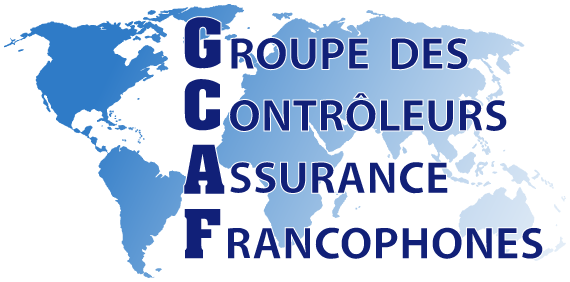 L’exercice  SWM de l’IAIS : la feuille Données quantitatives, exemples de questions (suite);  utilisation du fichier Technical Specifications
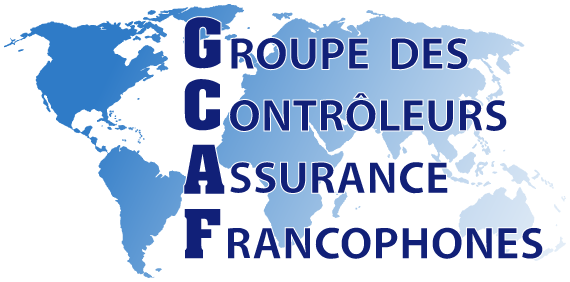 S25: total des passifs du marché d’assurance, Total liabilities of the overall insurance market
S30: total des provisions techniques brutes, hors provisions en UC, au 31.12.2021
S30 L: total des provisions techniques brutes vie, hors provisions en UC, au 31.12.2021
Sur S25: le fichier « Technical specifications » indique (page 16) que les montants à reporter en S25 n’incluent pas les fonds propres.  Autrement dit, « total des passifs » = « total des actifs ‒ fonds propres »  =  « provisions techniques + autres dettes »
Row S25: Total liabilities of the overall insurance market 
Report total liabilities (excluding equity) of the overall insurance market based on balance sheet figures. All solo entities within your jurisdiction should be included. Unit-linked business should be taken into account. 
Total liabilities = Total assets ‒ Equities =  Total technical provisions + Total borrowing
Enfin  (fichier TS,  page 7), une procédure de « questions et réponses » est prévue.  Les questions peuvent être adressées à nicolas.colpaert@bis.org  et à  tomas.stastny@bis.org.  Toute requête d’accès et toute inscription à l’exercice doit être adressée à  sylvie.ellet@bis.org  avec  iais@bis.org  en copie
L’exercice  SWM de l’IAIS : la feuille Données quantitatives, quelques questions (suite)
S30 N: total des provisions techniques brutes non-vie, au 31.12.2021
S30 S: total des provisions techniques en UC (unités de compte), au 31.12.2021
S31: total des provisions techniques nettes, hors UC, au 31.12.2021
S32: total des primes brutes (y compris acceptations), au 31.12.2021
S32 L: total des primes brutes vie, au 31.12.2021
S32 A.L: dont primes brutes vie acceptées, au 31.12.2021
S32 T.L: primes des 1er, 2e et 3e plus gros assureurs vie, au 31.12.2021
questions analogues pour le secteur non-vie, etc
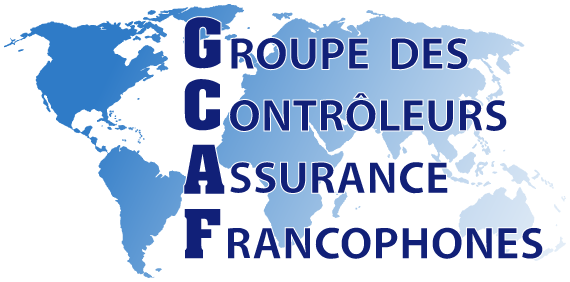 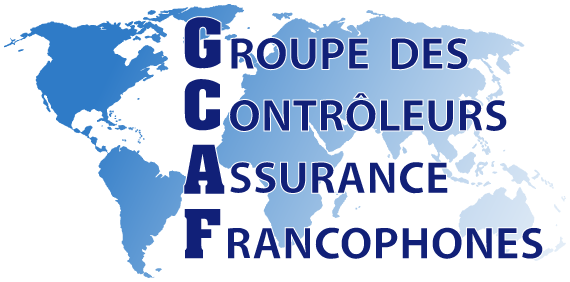 Merci de votre attention
Questions ?
contact:  francois.tempe@acpr.banque-france.fr
et les personnes mentionnées en diapositive 11
13